Knieartrose en kinesitherapeutische invulling
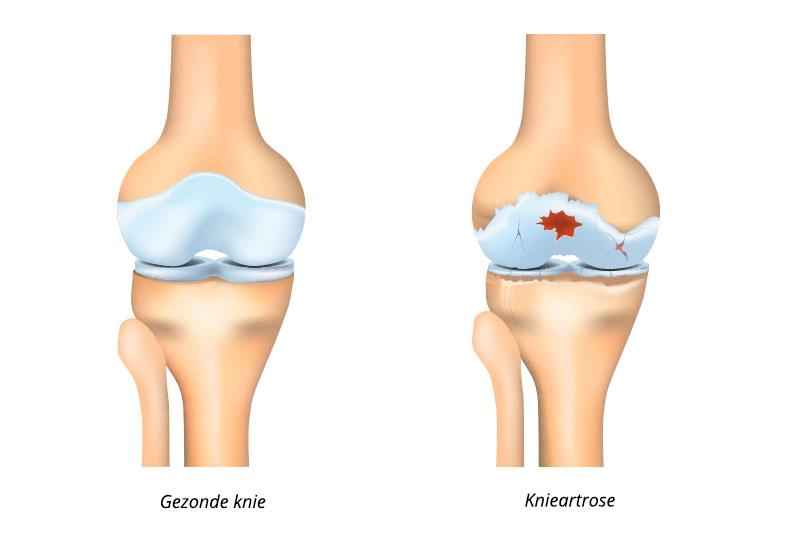 Overzicht
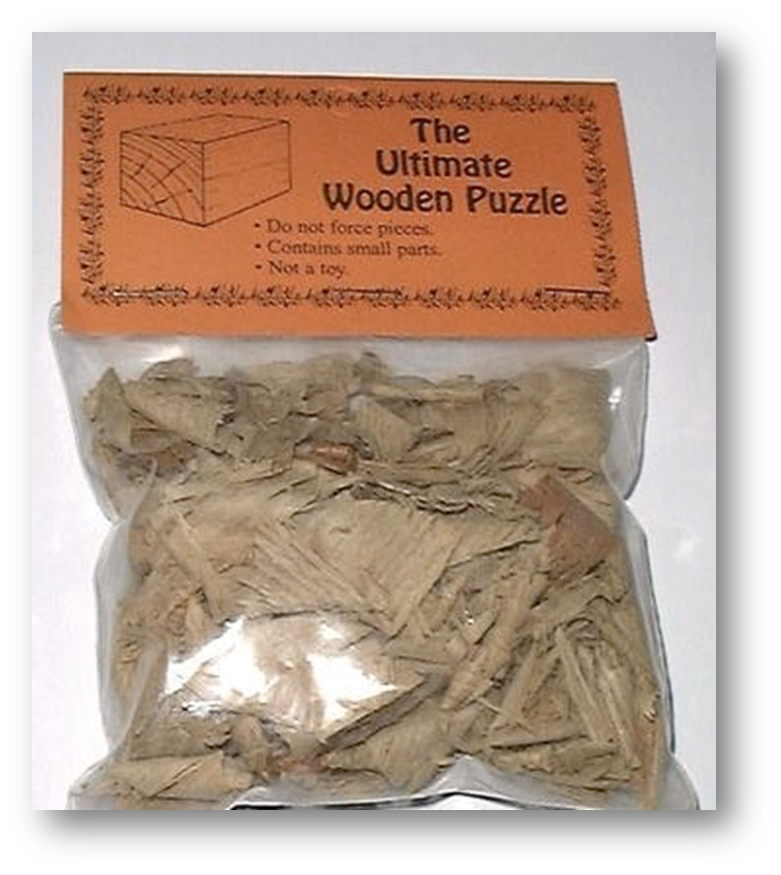 Screening 
Anamnestisch 
Klinisch onderzoek 
Analyse 
Behandeling 
Oefentherapeutisch 
Manueel therapeutisch 
Gedragsmatige insturing
Overzicht
Steunende op praktijkrichtlijnen voor knieartrose 
Naar de recente richtlijnen van 
KNGF 
EULAR 
OARSI
Screening
Anamnestisch 
Binnen ICF bevraging ter specificering van de zorgvraag van de patiënt. 
Herkennen van vlaggen (rood/geel/blauw en zwart)
Rode vlaggen
Gele vlaggen
Klinisch onderzoek  
Inspectie
Palpatie
Functieonderzoek


Analyse
AnamneseVan wat heeft u, op dit moment, het meeste last?
Functies/ Anatomische eigensch.
Pijn/ROM/Tonus?
Loc/aard/ 24u patroon
Prov/Reductie
…
Act./ Participaties
Kwaliteit (nl. – niet nl.) 
Kwantiteit (gezondheidsnorm)
Analyse
Pijnclassificatie: dominantie/combinatie van Nociceptieve (Mechan/Inflammat) Neuropatische/ Centrale sensitisatie
Screening – rode vlaggen
Anamnestisch 
onverklaarbare pijn in heup en/of knie 
ernstige slotklachten in de knie 
(hevige) pijn in rust en zwelling (zonder trauma, maligniteit?) 

bij aanwezigheid prothese(n):
infectie 
onverklaarbare hevige pijn in heup en/of knie
Klinisch onderzoek  
onverklaarbare warme en gezwollen (rode) knie (bacteriële infectie?) 
zwelling in de lies (maligniteit?)


bij aanwezigheid prothese(n): 
Koorts/Lekkende wonde/rood onderbeen, plots niet kunnen steunen
Screening – meetinstrumenten
Functies/ Anatom. eigensch.  
PIJN  NRS 
1RM submaximale test
Goniometrie 
Handheld Dynamometer 
Timed Up and Go test
Activiteiten/ Participaties
PSK (Pat Specif klachten)
KOOS (Knee injury and Osteoarthritis Outcome Score)
Timed Up and Go test 
6-minuten wandeltest 
…
www.meetinstrumentenzorg.nl
Vb. Pijn – Numeric Rating Scale (NRS)
Klinische classificatiecriteria voor knieartrose
niet = diagnostische criteria 

pijn in de knie  + >2 van volgende kenmerken: 

leeftijd > 45 jaar 
ochtendstijfheid < 30 minuten 
crepiteren 
pijn bij palpatie van het bot 
benige zwelling 
geen warmte bij palpatie
Gele vlaggen
Comorbiditeiten 

andere gewrichtsaandoeningen
hart- en longziekten, 
diabetes mellitus type 2
hypertensie
oriëntatiestoornissen zoals visus- of gehoorproblemen
chronische urineweginfecties
chronische lage rug- klachten
depressie, 
chronische aspecifieke pijn obesitas
Psychosociale en gedragsmatige factoren 
A Attitude	
B Behavior/gedrag
C Compensaties
D Diagnose	
E Emoties
F Familiale omstandigheden
W Werk
Klinisch onderzoek
Inspectie/ palpatie

Temperatuur
mbv handrug

Zwelling
mbv manueel/meetlint

Range of motion (ROM)
Flexie/Extensie mbv Goniometer
Afwijkend
Gewrichtspleet warmer dan oppervlakkige spierbuik 

> 1,5 cm verschil met niet aangedane contralaterale zijde.

‘Kapsulaire bewegingsbeperking’ =
Aantal graden flexie meer beperkt dan aantal graden extensie, vertrekkende vanuit 30° knieflexie.
Anamnese, KO én zorgvraag analyseren en empatisch synthetiseren
Overzicht
Screening
Anamnese
Klinisch onderzoek
Analyse
Behandeling
Voorlichting
Oefentherapie
Manuele therapie
Coaching Gedragsmatig 
Fysische applicaties
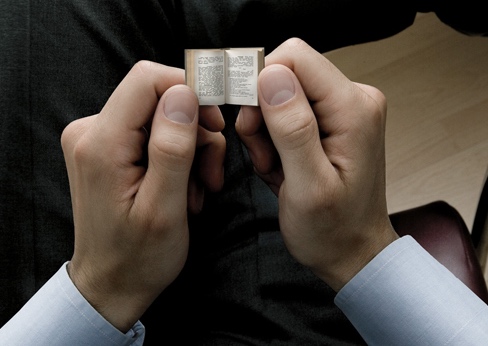 Voorlichting – op maat van de patiënt
Voorlichting – op maat van de patiënt
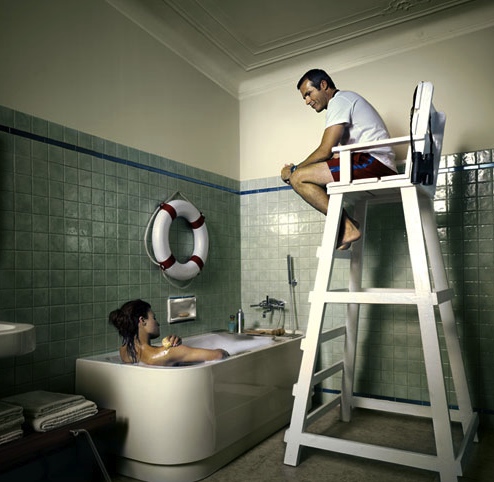 VALKUILEN
 Niet wat patiënt wil
 Angst inducerende taal
 Overbeschermend
Voorlichting – op maat van de patiënt
Voorlichting – stimuleren/ versterken van zelfmanagement
Voorlichting – stimuleren/ versterken van zelfmanagement
Voorlichting – stimuleren/ versterken van zelfmanagement
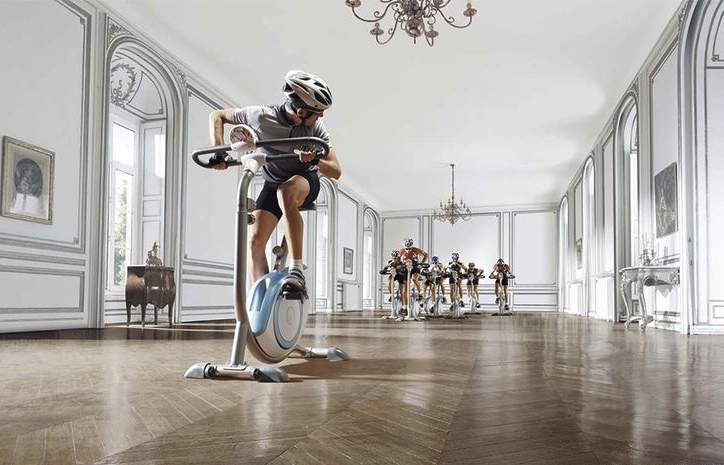 Voorlichting – op maat van de patiënt
Oefentherapie - op maat van de patiënt
Oefentherapie op maat van de patiënt
Oefentherapie op maat van de patiënt
Oefentherapie – ook ‘type’ steunt op de wetenschappelijke evidentie
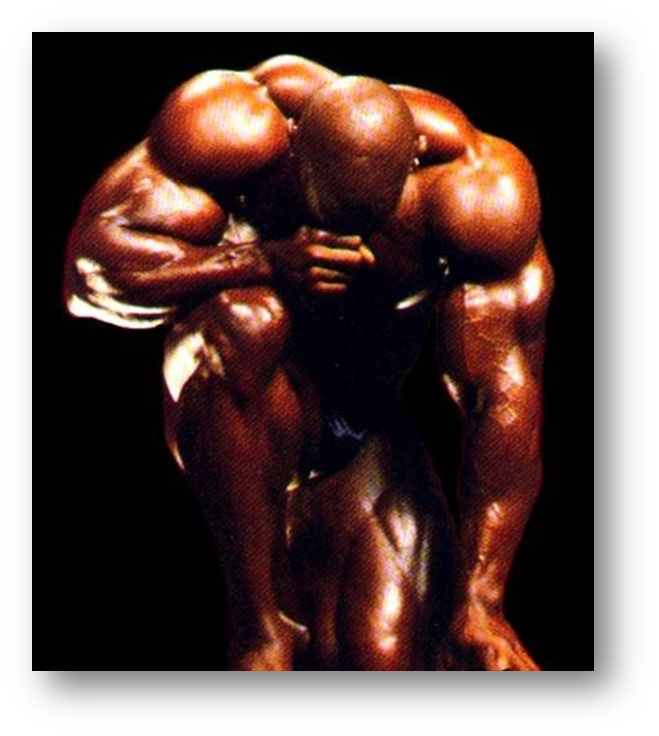 BEIDE benen
Liefst met lichaamsgewicht
Kies activiteiten die belemmerend waren
Per sessie** 1 dominante trainingsmodaliteit
Specifieke AROM en PROM oefeningen in ADL routine inbouwen
FA wat mensen graag doen
Zorg voor plezier
Oefentherapie op maat van de patiënt
Oefentherapie op maat van de patiënt
Overzicht
Screening
Anamnese
Klinisch onderzoek
Analyse
Behandeling
Voorlichting
Oefentherapie
Manuele therapie 
Coaching Gedragsmatig 
Fysische applicaties
Overzicht
Screening
Behandeling
Voorlichting
Oefentherapie
Manuele therapie 
Coaching Gedragsmatig 
Fysische applicaties
Niet-oefentherapeutische interventies worden niet aanbevolen
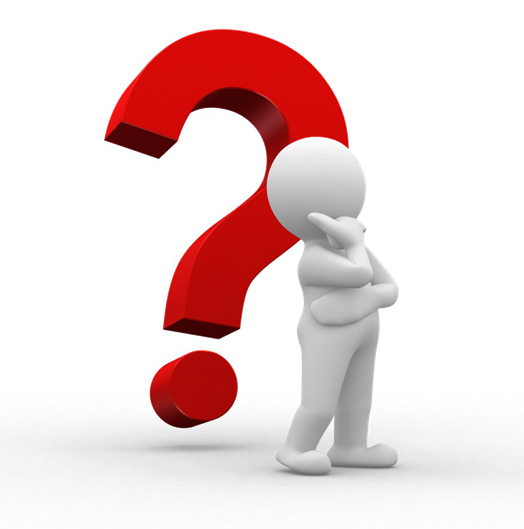 Meeneemboodschap nr. 1
Uithouding verbeteren: maak het verschil!
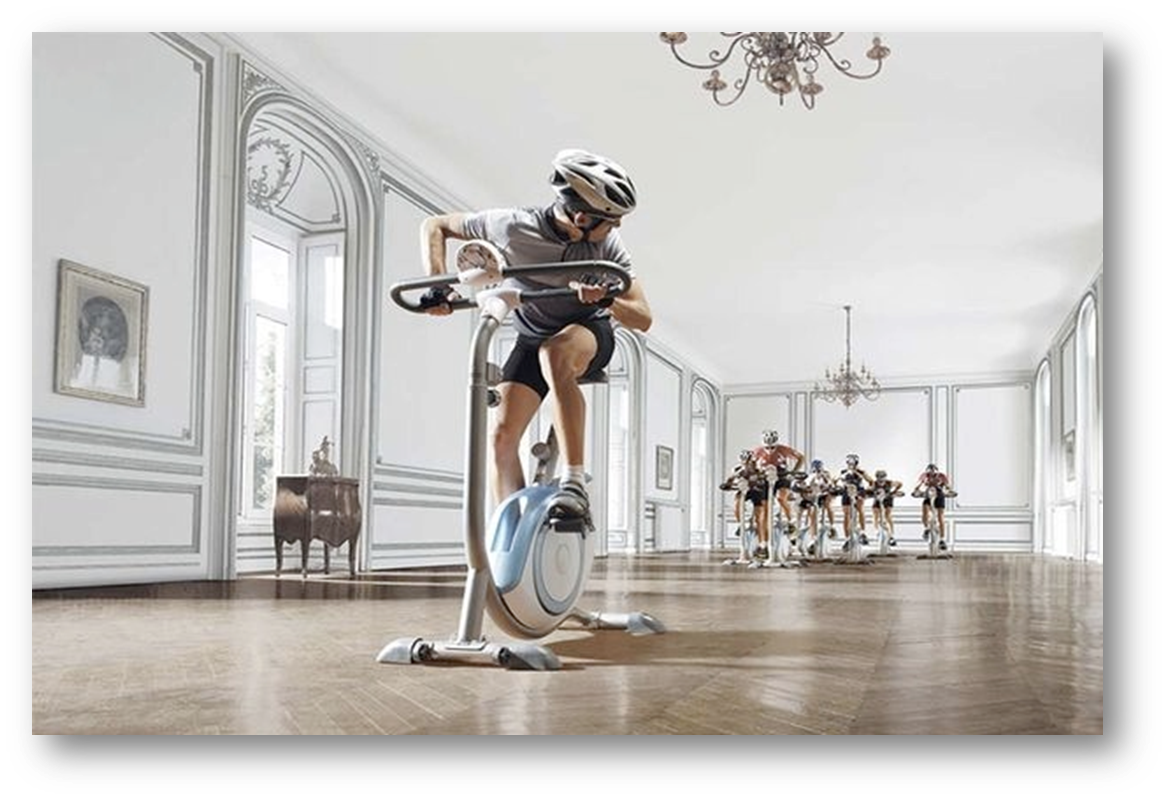 Meeneemboodschap nr. 2
Krachttraining werkt! 
Juiste techniek, dosage, … 			No overprotection
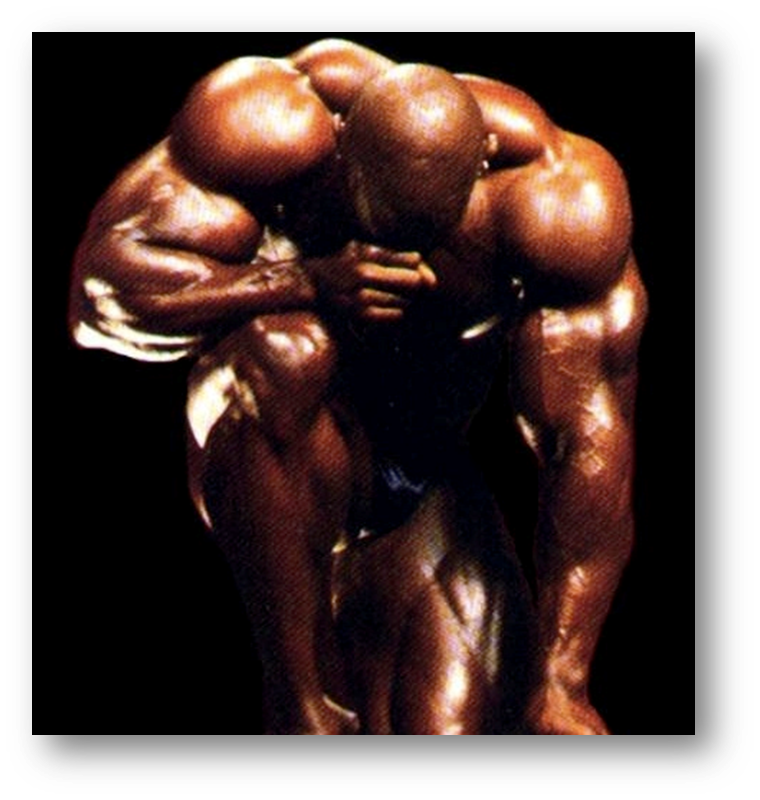 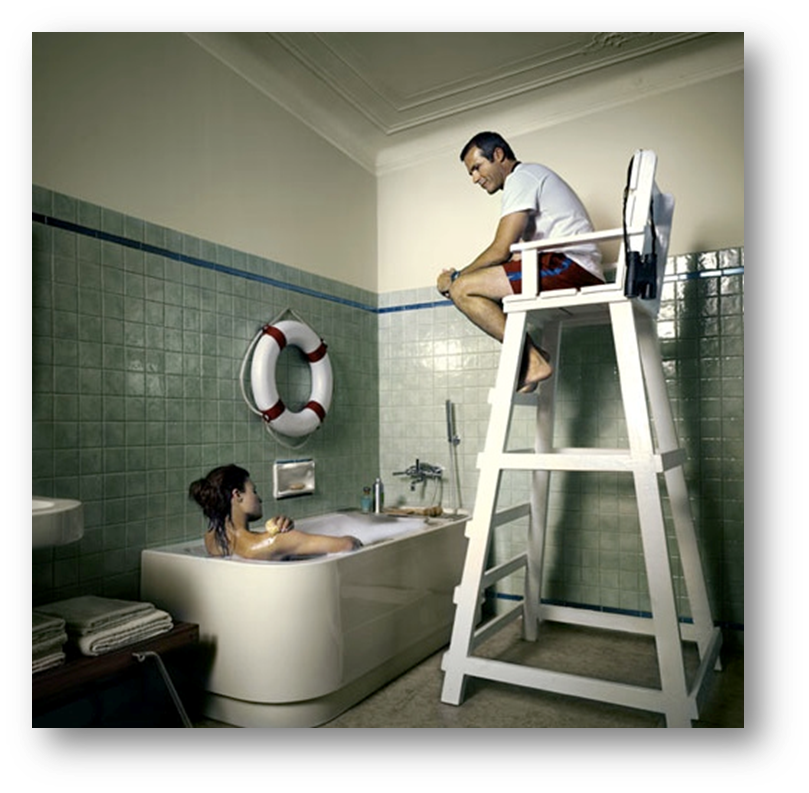 Behandelplan: SMART-goals gebruiken
S PECIFIC

M EASURABLE

A
A TTAINABLE

R EALISTIC

T IME BONDED
Mogelijk om met 2 krukken een normaal ‘stap’-patroon te tonen

Test ‘4-punts’ marche met andere observator/ video/spiegel…

Je pt. kan oefenen want heeft reeds 2 krukken, …

Je pt. kan reeds 85% steunen zonder pijn, heeft lokale spiercontrole

Kom het tonen over 7 dagen, bv. duidelijke bekrachtigen bij ‘Hertest’